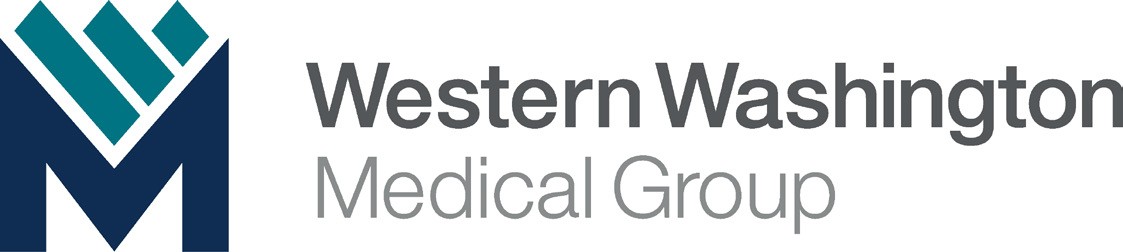 Do You Use Our  Patient Portal?
You asked, we listened. We made an investment in your  patient experience because we want you to have your health  information right at your fingertips.
Here are some of the things you can take  advantage of when you have the Patient Portal:
Enhanced look and feel for an easy-to-navigate portal
Appointment reminders to your cell phone and email
Secure communication between you and your provider
Decreased wait times by completing forms electronically online
Online scheduling coming soon!
Access the Patient Portal online, or download the mobile app.  Download the app in either the App Store for iPhone users or the  Google Play Store for Android. Search for “InteliChart” in either  store and then download the app to your phone.
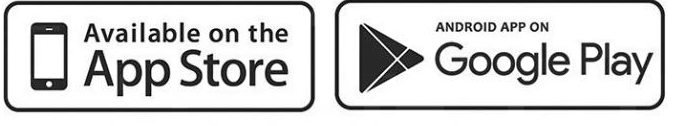 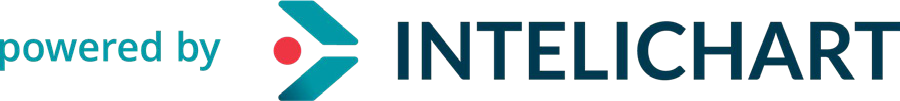